PIM User Manual
LED PIM 접속
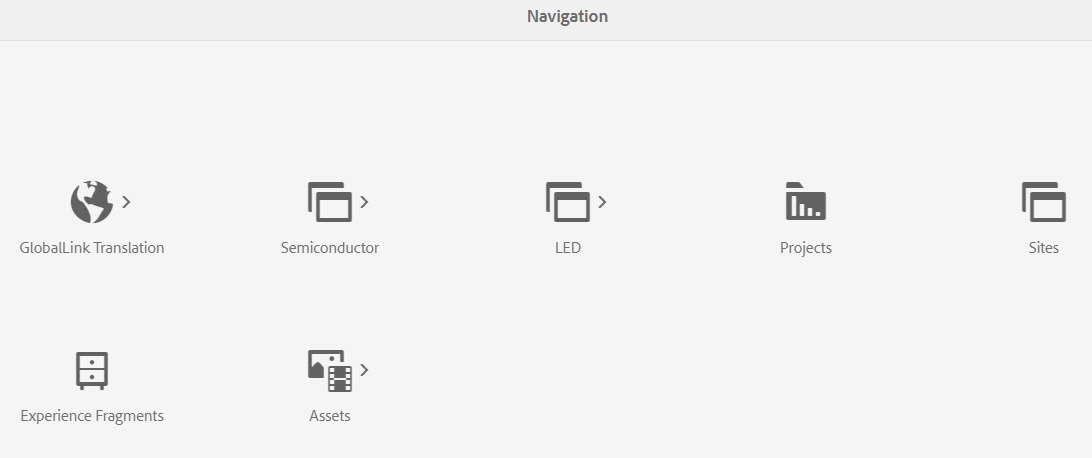 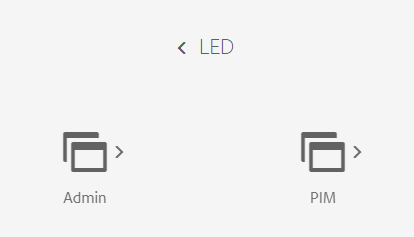 PIM 메뉴구성 > Product IA
LED > PIM > Product IA
- Product IA
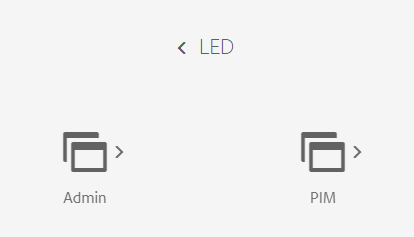 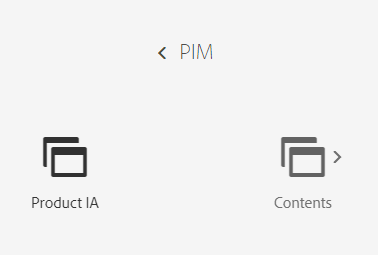 PIM 메뉴구성> Resource Mgmt
LED > PIM > Contents > Resource Mgmt
Contents > Content Type Mgmt
                 >  Resoure Mgmt
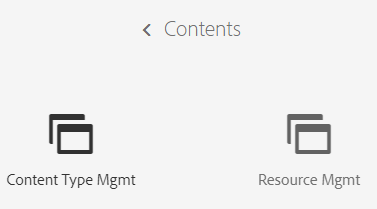 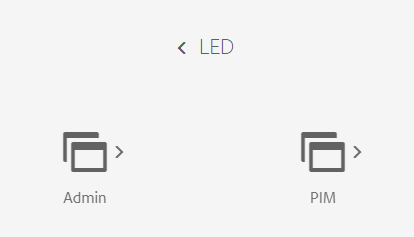 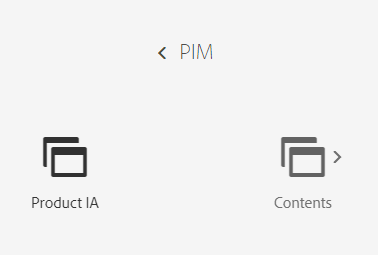 1. Product IA
5
Product IA
LED > PIM > Product IA
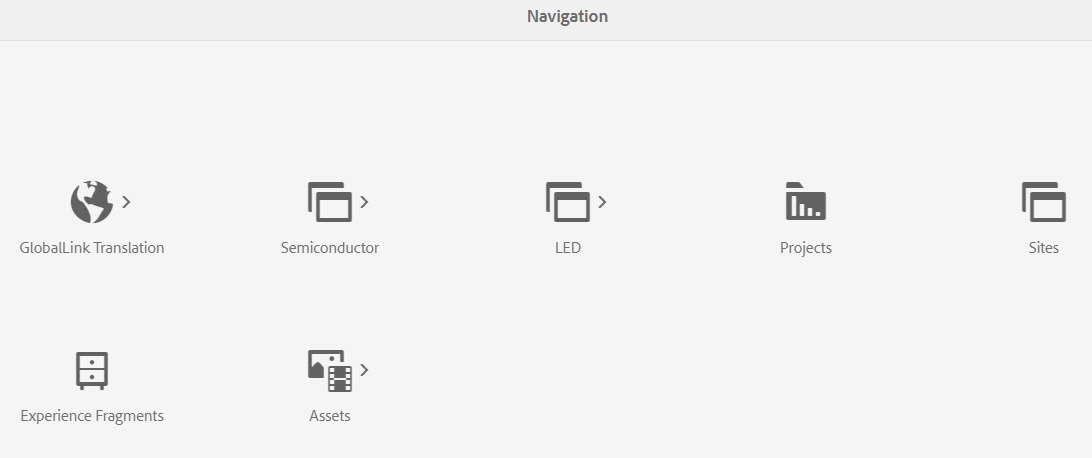 2
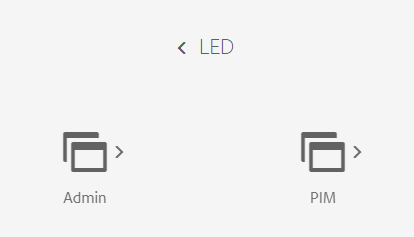 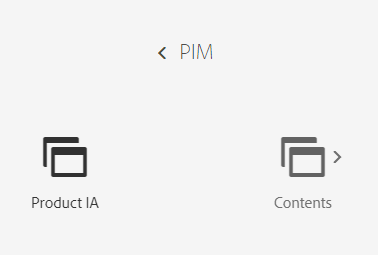 1
Product IA
LED > PIM > Product IA
[ Product IA List : Product Group 레벨 Product IA Info]
11
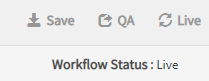 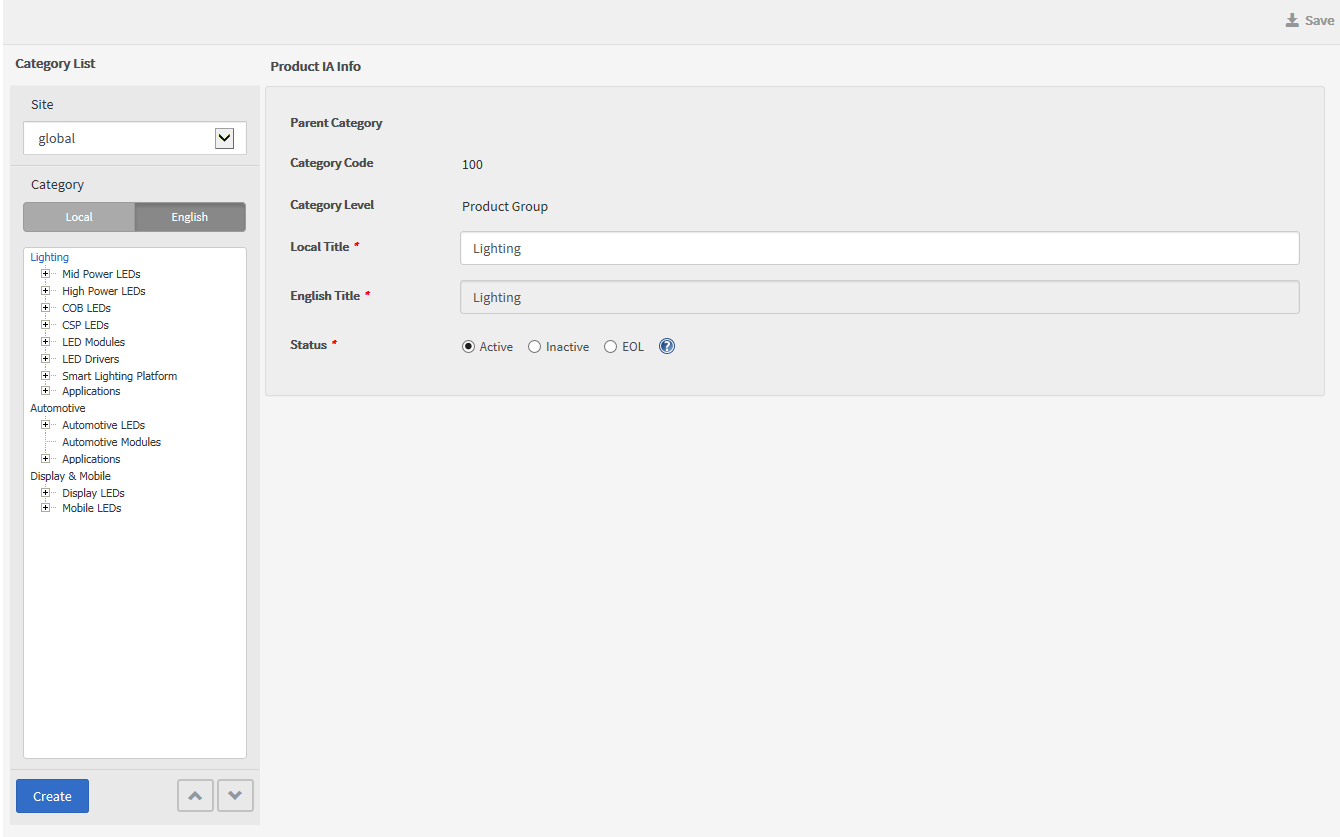 12
1
5
6
7
2
8
9
10
3
4
Product IA
LED > PIM > Product IA
[ Product IA List : PFS 레벨 Product IA Info]
8
7
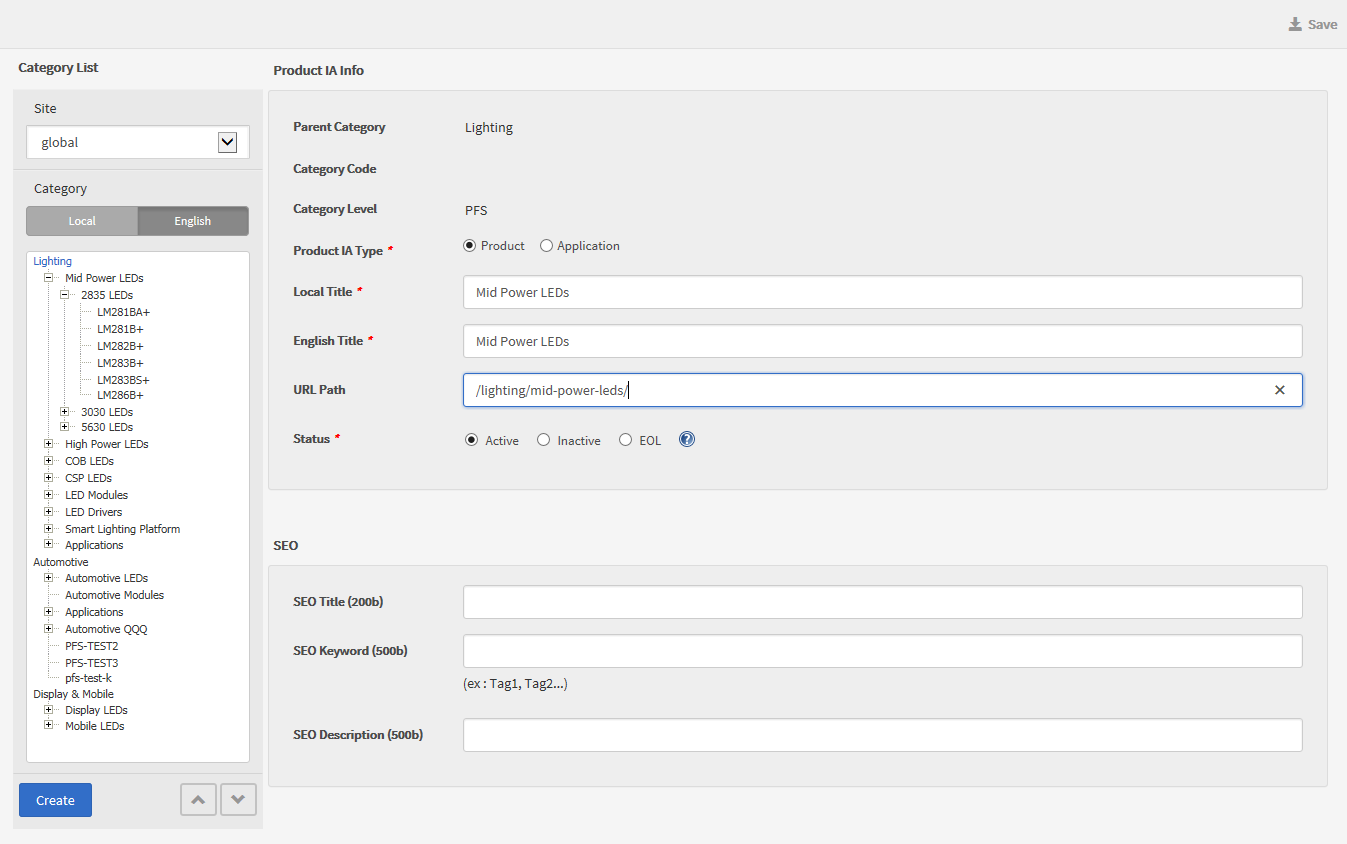 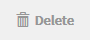 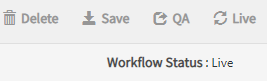 9
1
2
3
4
5
6
Product IA
LED > PIM > Product IA
[ Product IA List : PCD 레벨 Product IA Info]
7
6
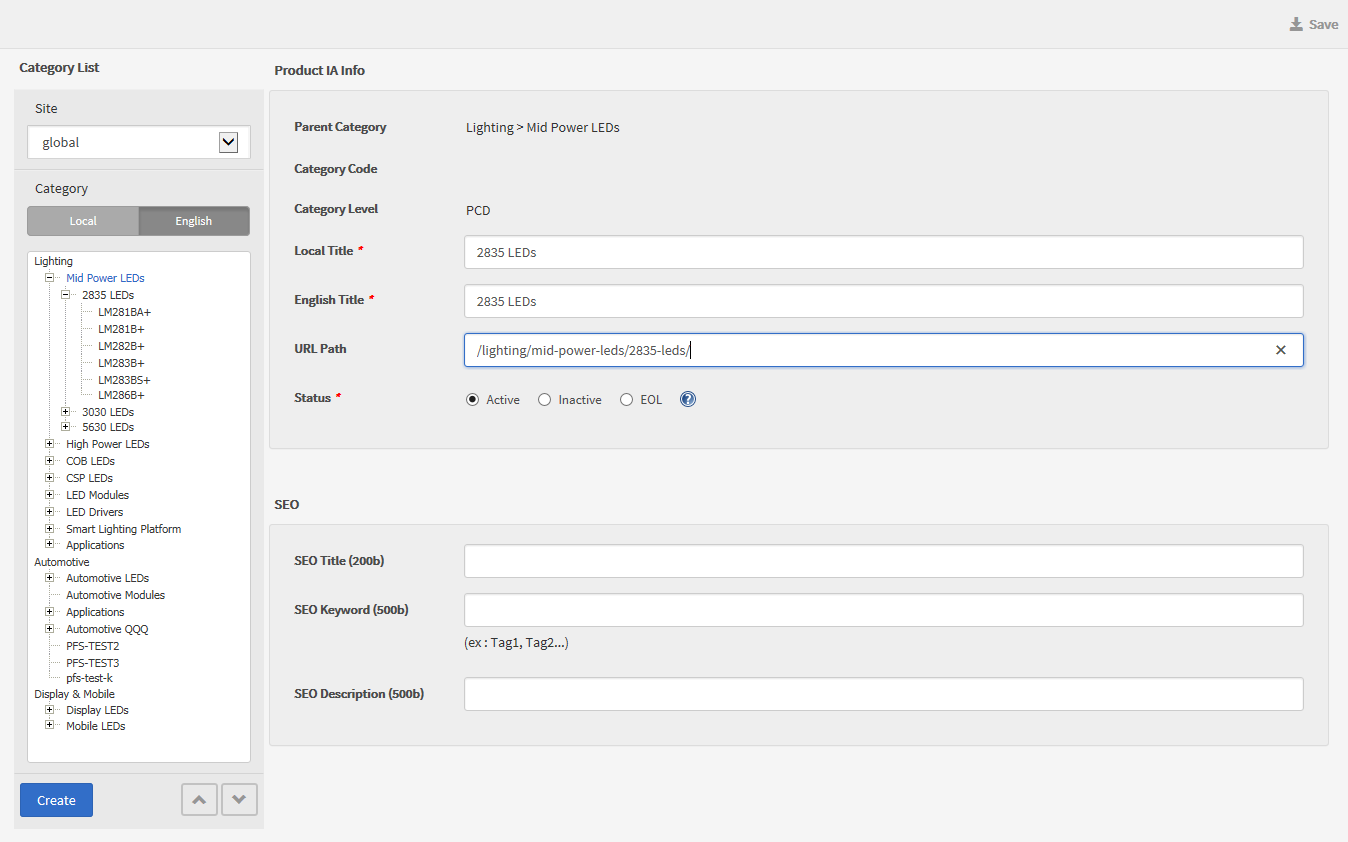 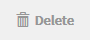 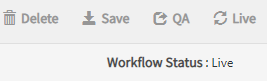 8
1
2
3
4
Product IA
LED > PIM > Product IA
[ Product IA List : PD 레벨 Product IA Info]
6
5
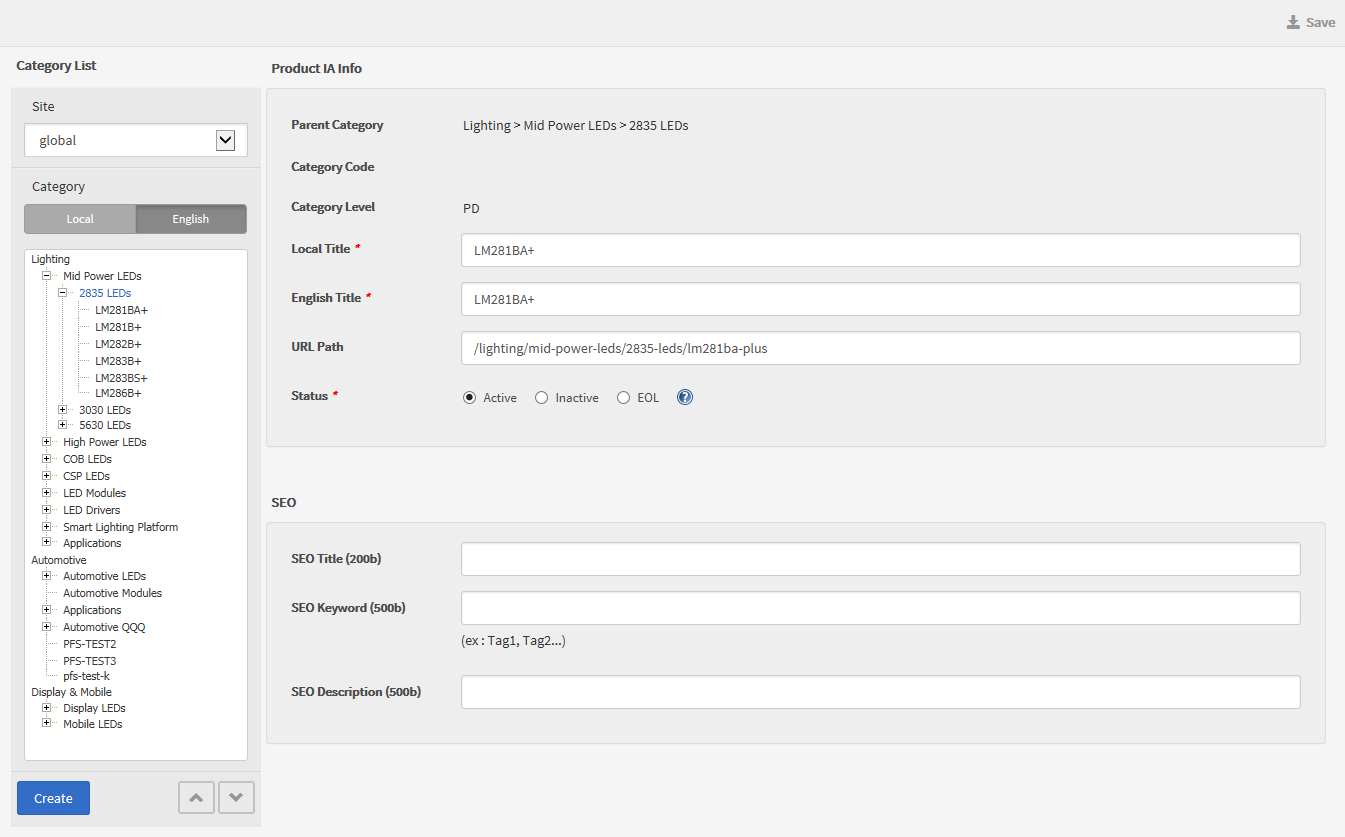 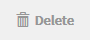 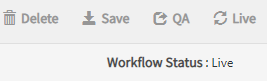 7
1
2
3
4
1. Content Type Mgmt

2. Resource Mgmt
11
1. Content Type Mgmt
LED > PIM > Contents > Content Type Mgmt
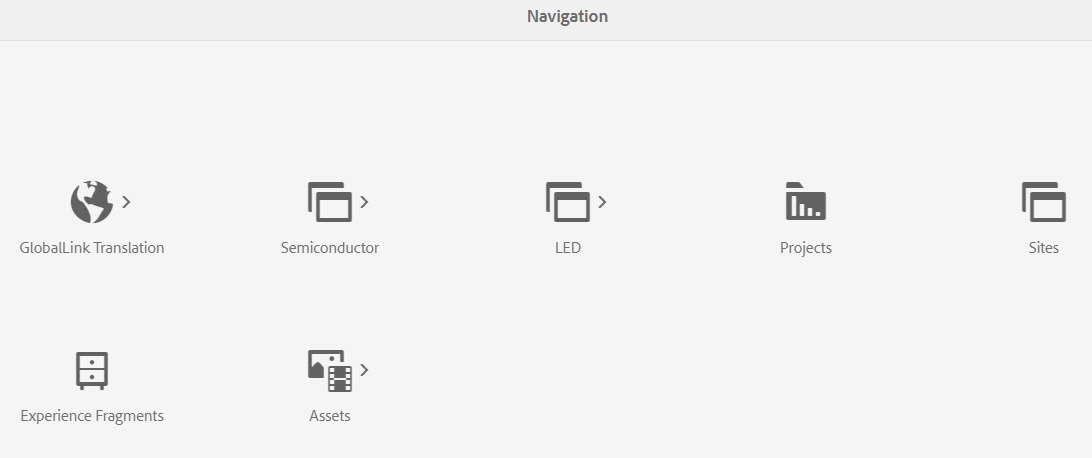 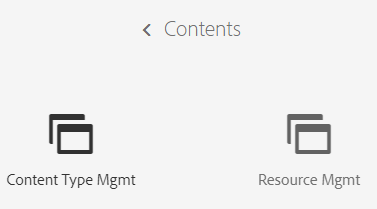 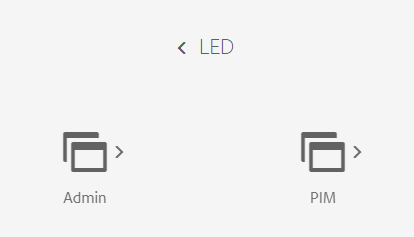 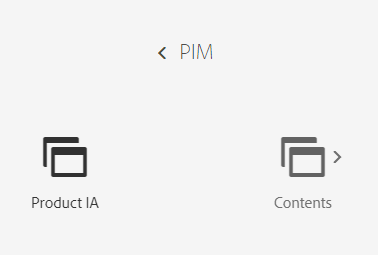 1
1. Content Type Mgmt
LED > PIM > Contents > Content Type Mgmt
[ Content Type Mgmt list]
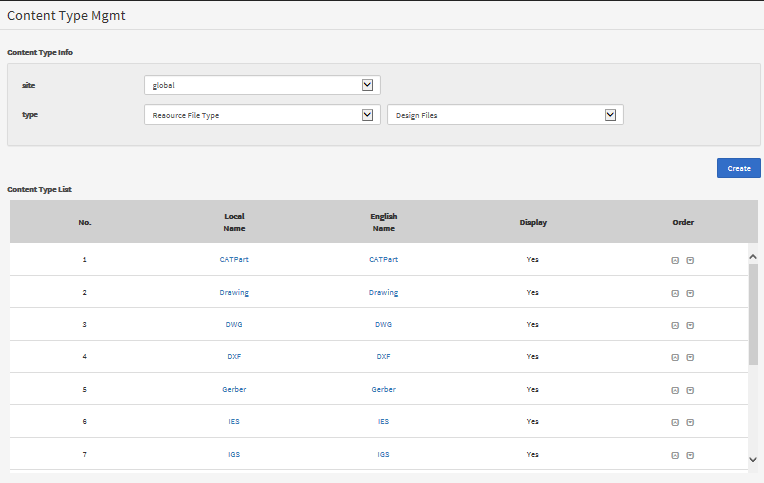 1
2
3
5
6
7
4
English Name/Local Name 클릭 시 Update
팝업 호출
1. Content Type Mgmt
LED > PIM > Contents > Content Type Mgmt
[Content Type Register 팝업]
3
2
1
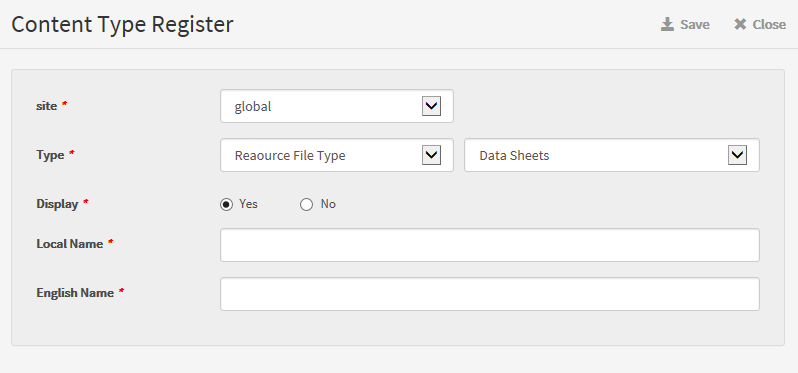 4
5
6
7
8
1. Content Type Mgmt
LED > PIM > Contents > Content Type Mgmt
[Content Type Update 팝업]
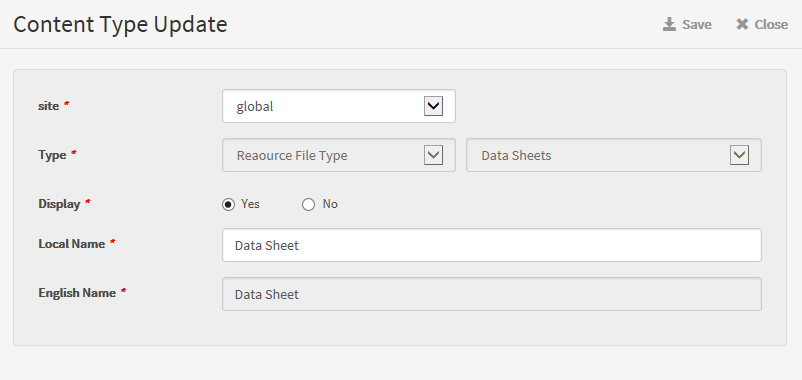 3
2
1
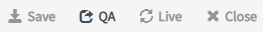 4
5
6
7
8
9
1. Content Type Mgmt

2. Resource Mgmt
16
1. Resource Mgmt
LED > PIM > Contents > Resource Mgmt
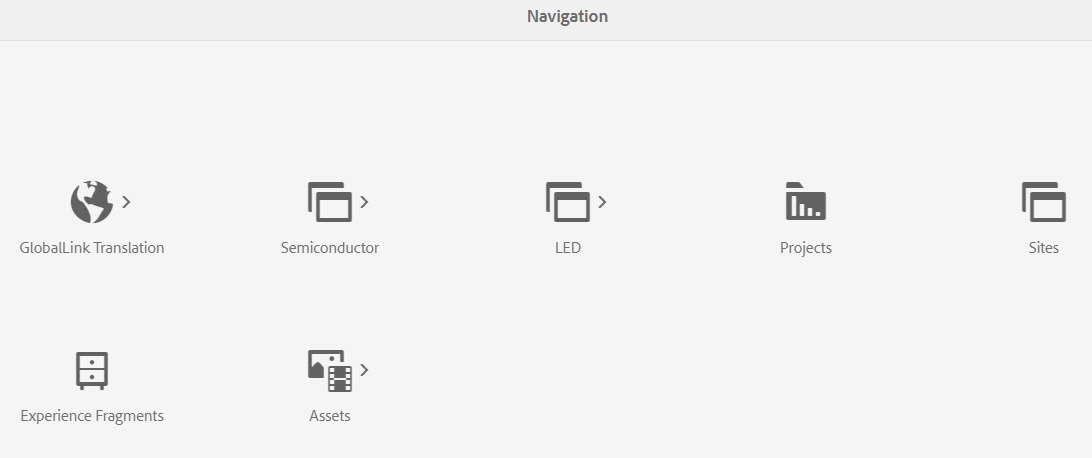 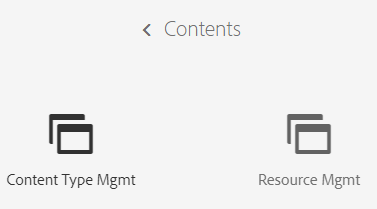 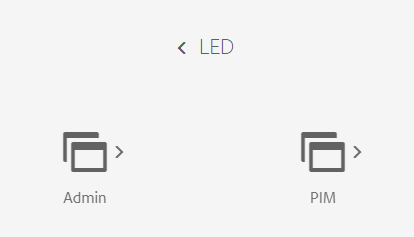 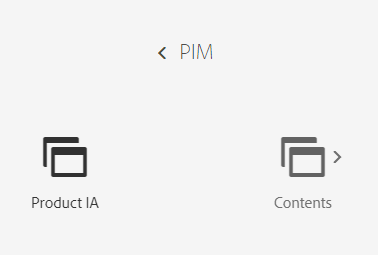 1
1. Resource Mgmt
LED > PIM > Contents > Resource Mgmt
[Resource Mgmt List Search]
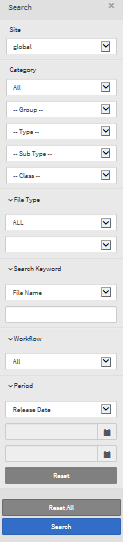 2
1
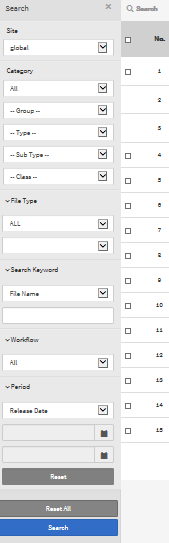 3
All
File Name
All
Release Date
All
Data Sheet
Device Operation & Timing Diagram
Brochure
White Paper
Case Study
Handling Guide
Product Guide
Part Number Decoder
Software Resources 
User Manual
Insight
File
Save
Non related Product
Registration Date
4
Related Product
Related Product
QA
Live
5
의 Search버튼 클릭 시 접기/펼치기 가능
2
6
7
8
9
10
11
1. Resource Mgmt
LED > PIM > Contents > Resource Mgmt
[Resource Mgmt List]
1
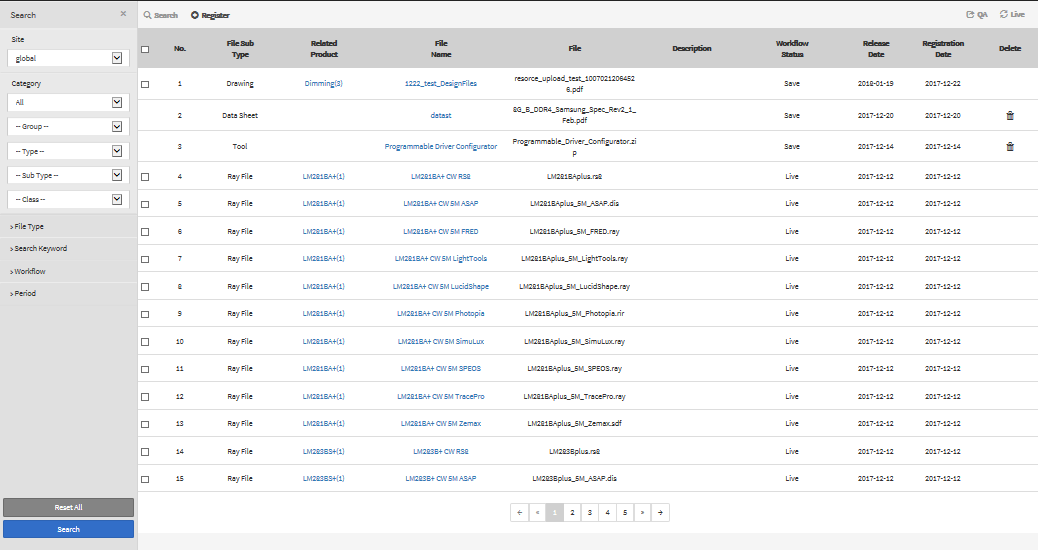 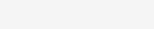 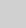 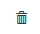 3
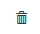 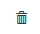 2
4
1. Resource Mgmt > Register
LED > PIM > Contents > Resource Mgmt
[Resource Register Popup]  1/2
2
1
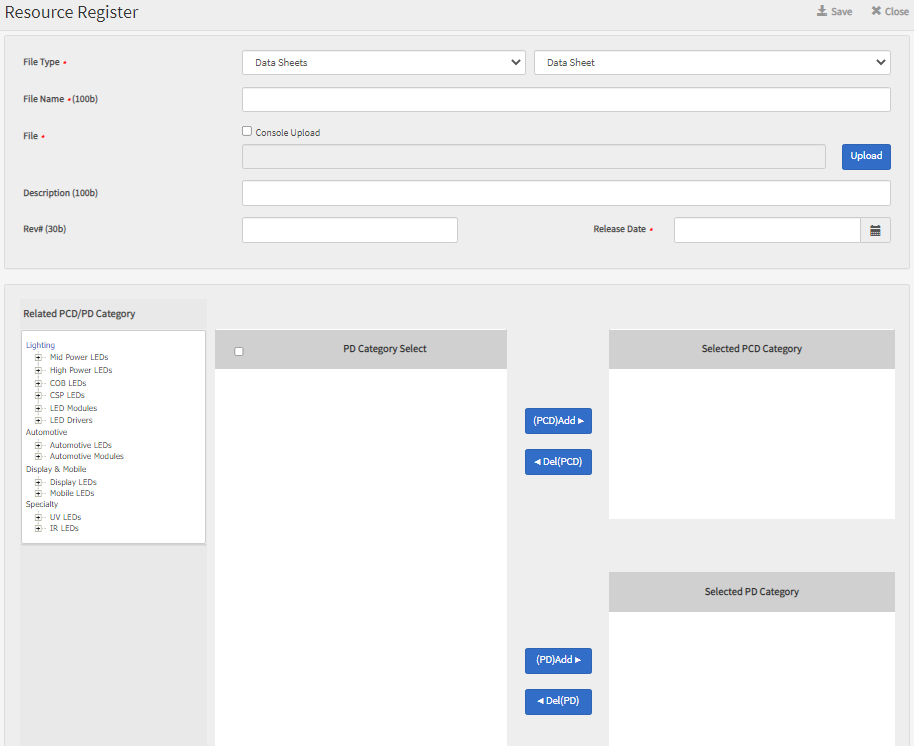 3
4
6
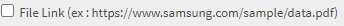 5
7
9
8
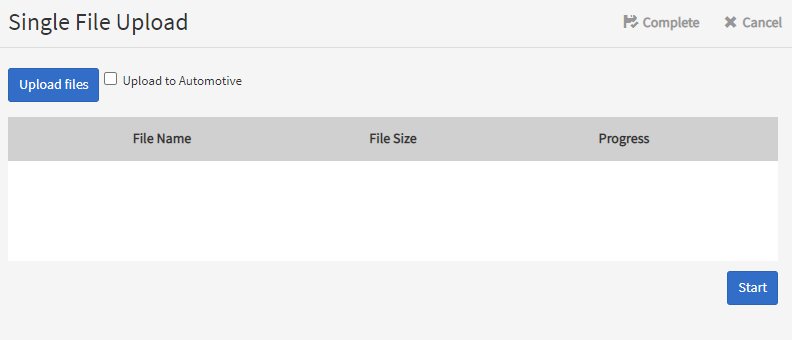 10
15
12
11
13
14
18
16
17
1. Resource Mgmt > Register
LED > PIM > Contents > Resource Mgmt
[Resource Register Popup]  2/2
2
1
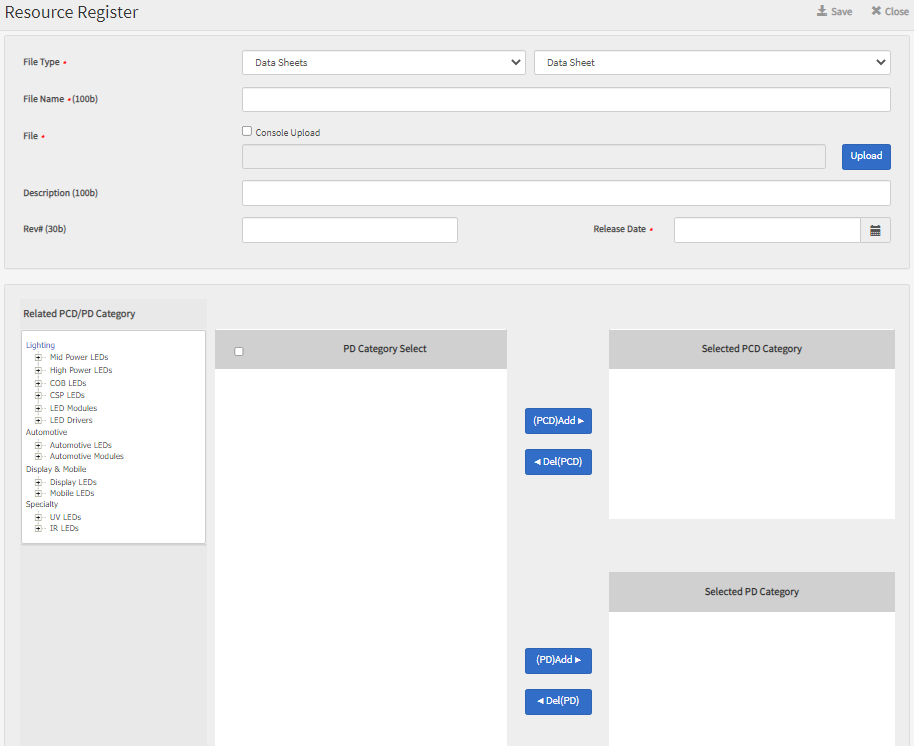 3
4
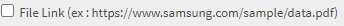 5
6
7
9
8
10
12
11
15
13
14
18
16
17
1. Resource Mgmt > Update
LED > PIM > Contents > Resource Mgmt
[Resource Update Popup]
2
1
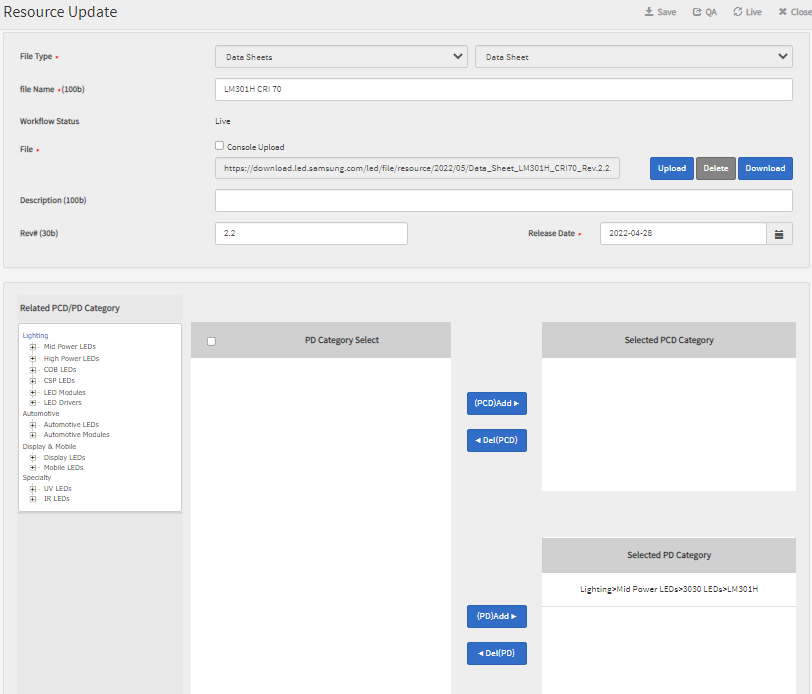 3
4
5
6
8
9
10
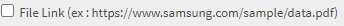 7
End of Document